Tutkimus- ja kehittämistoiminnan menot Varsinais-Suomessa sektoreittain 1995–2022
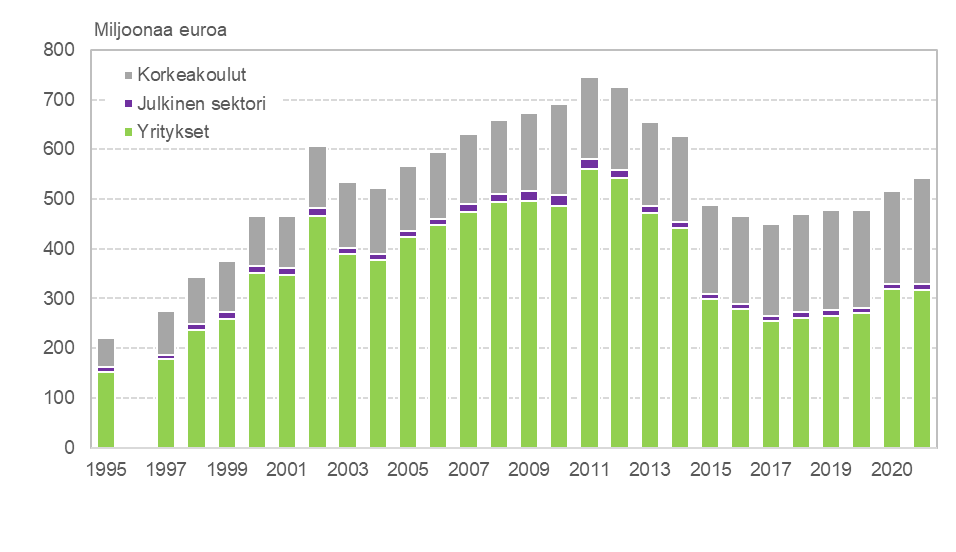 1
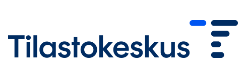 2.11.2023